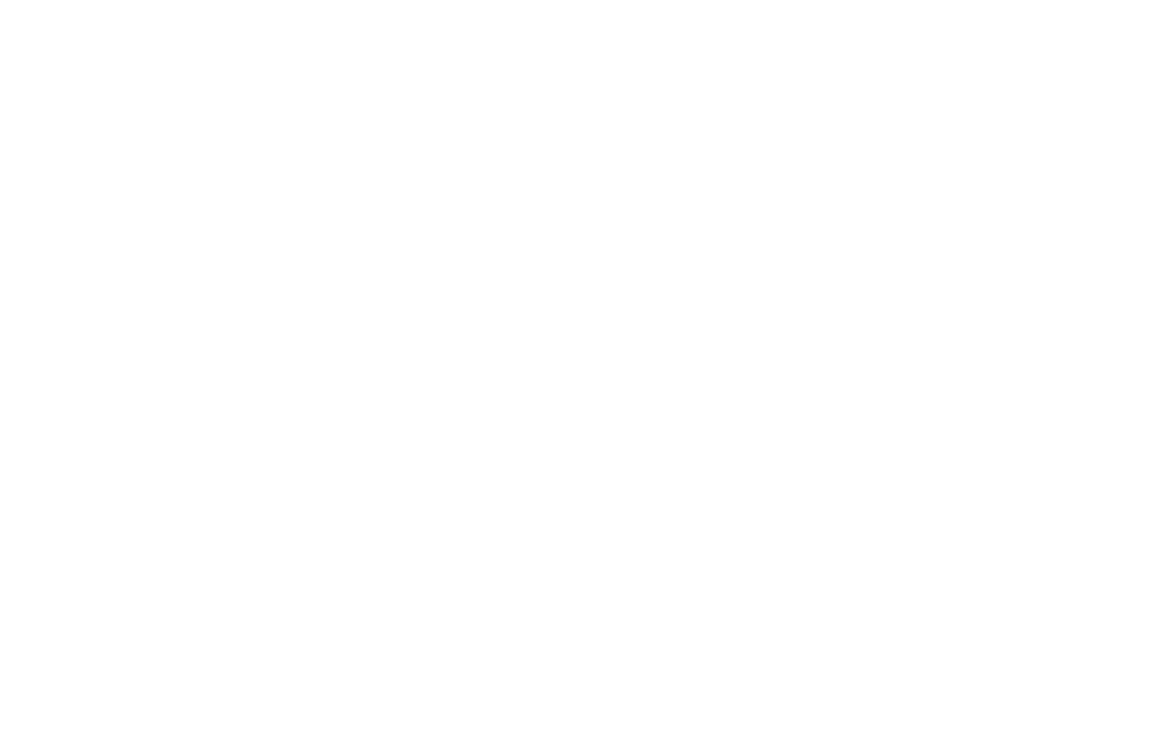 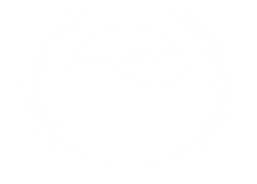 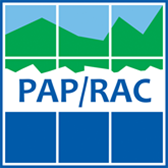 Common Regional Framework (CRF) for ICZM: Introduction
Meeting of PAP/RAC Focal Points, 
Split, Croatia, 8-9 May 2019
Željka ŠKARIČIĆ, Director, PAP/RAC
Context and process of work
Art. 17 of the ICZM Protocol
PoW (COP19, Athens, February 2016)
Decision IG.23/7 (COP20, Tirana, December 2019)
Open-ended WG (3 meetings: March 2018, May 2018; February 2019)
Expert team to develop Methodological Guidance
Regional consultation workshop (September 2018)
Cooperation with MEDPOL and SPA/RAC
2
Objectives and general principles
Apply ecosystem-based management (LSI, GES)
Address natural hazards, in particular coastal erosion and climate change
Achieve good governance
3
Implementation tools and instruments
Monitoring of environment and activities
Environmental assessments
Coordination of planning processes at all levels
Marine Spatial Planning
Land policy
Economic, financial and fiscal instruments
Training, communication and information
International cooperation
4
Implementation of the CRF
Responsibility of CPs: recommendations for each tool and instrument

Support by UNEP/MAP and its Components: recommendations for the regional/sub-regional and national level

Action Plan for implementation 2020-2027
Governance framework for ICZM
Methodological guidance and tools
ICZM Protocol implemented in practice
Capacity building
Information, communication and awareness raising

Annex: Methodological Guidance for reaching GES through ICZM
5
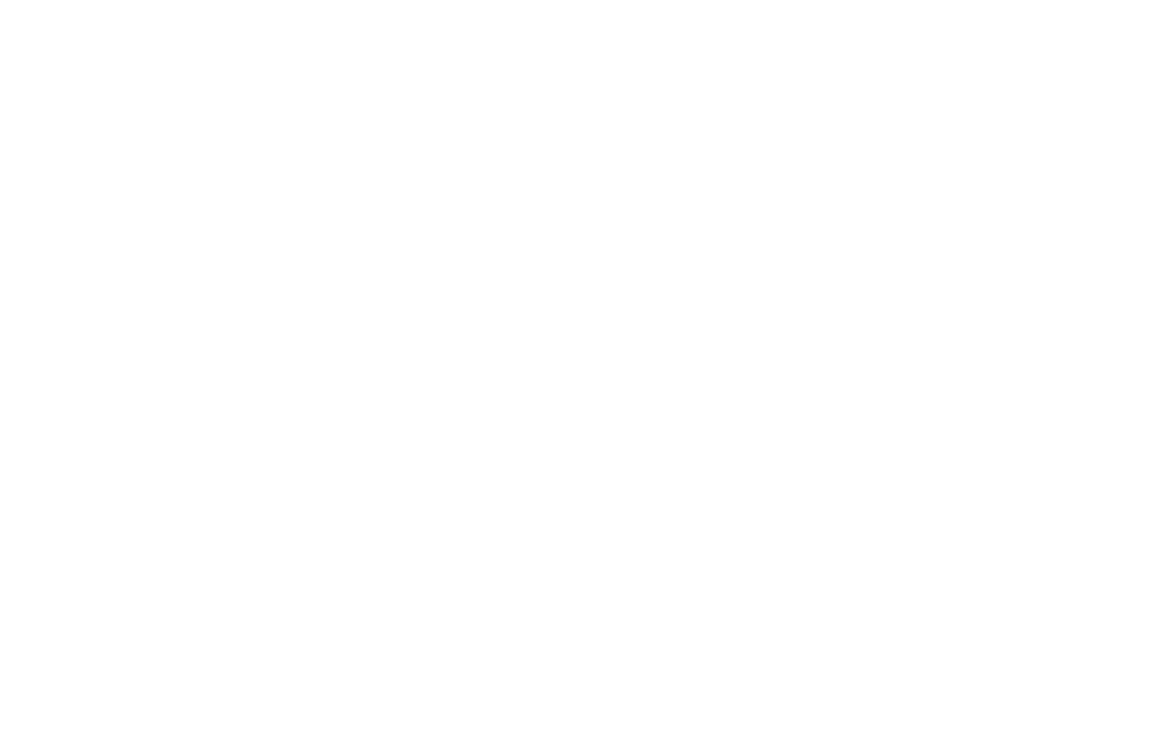 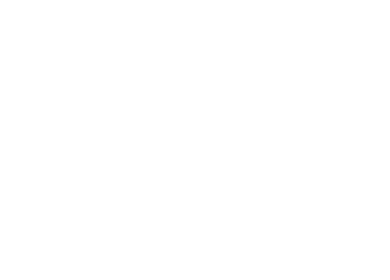 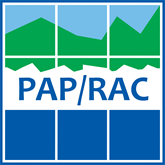 Thank you
(Insert the below information if required)
Name of the presenter / division / unit / office
Address / email / contact information
(Maximum 5 lines of text is permitted)
All in Roboto Regular 9pt..
www.paprac.org